Deneysel çalışmalar için ya da toplandıktan sonra transferine kadar geçen süre içerisinde embriyoların oda sıcaklığında veya 37oC’da kültür mediumunda ya da +4oC’da buzdolabında birkaç gün süreyle (24-48 saat) saklanmasıdır
Embriyoların in vitro gelişimi, in vivoya göre normalin 2-3 katı daha yavaştır.
Embriyolar in vitro 24 saatten fazla bekletildikten sonra transfer edilirse beklenen gebelik oranları düşmesine rağmen, 2-3 gün hatta  daha fazla bir süre in vitro gelişmeye bırakılabilirler.
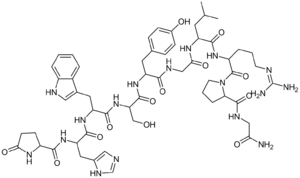 Ortamın 15-25oC  olması durumunda embriyoların toplanmalarından transfer edilmelerine kadar geçecek sürenin birkaç saat ile bir gün arasında olması gerekmektedir.
Eğer embriyolar 0oC ya da 10oC’da saklanmak isteniyorsa veya ligatüre edilmiş tavşan oviduktuna transfer edilirse, canlılıklarında çok az bir düşme gözlenerek birkaç gün saklanabilmektedir
Embriyoların kısa süreli saklanması için TCM 199, PBS embriyoların yıkanması için uygun ve kullanımı kolay mediumlardır.
Embriyoların saklanması için 56oC’da 30 dakikada ısı ile inaktive edilmiş ve filtrelerden geçirilmiş BSA ya da % 10-20 FCS ile desteklenmiş 25mM Hepes sıklıkla kullanılmaktadır.
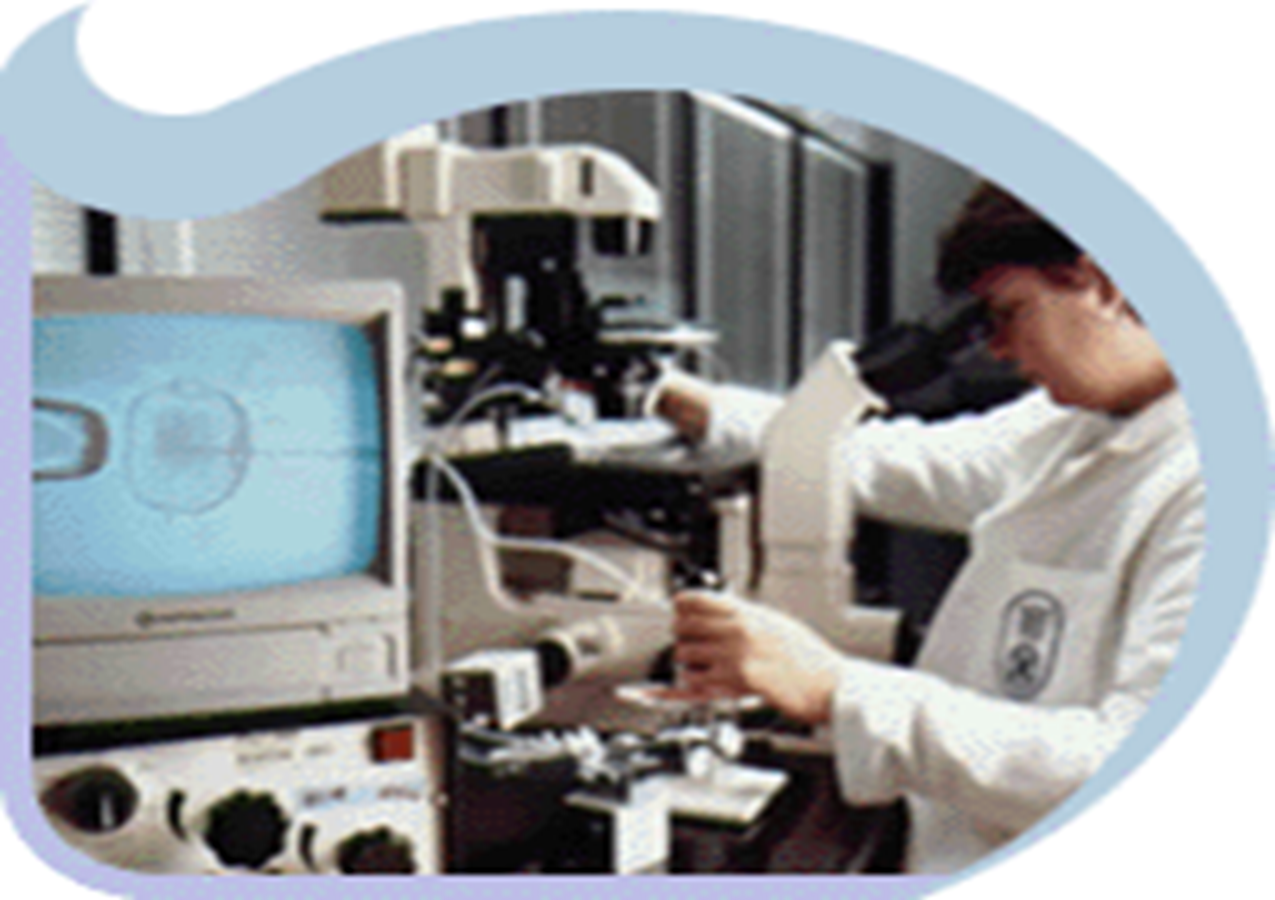 r.
.
*
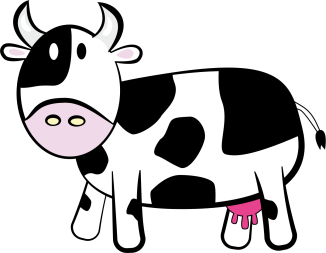 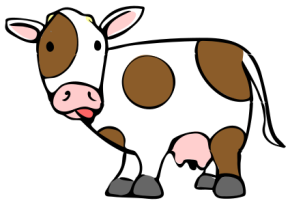 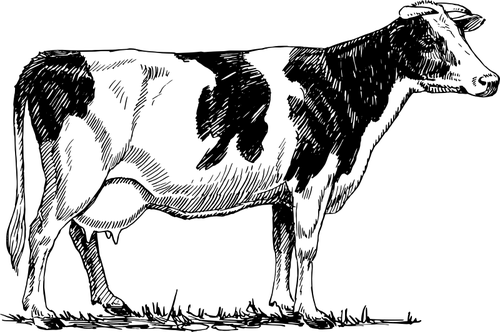 .
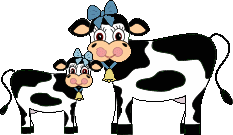 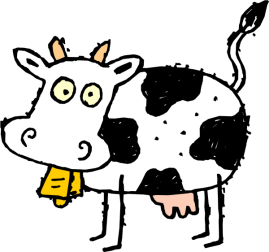 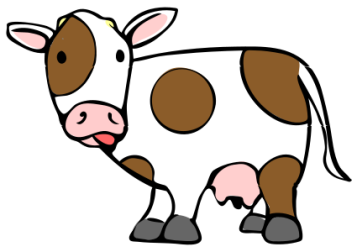 .
Kısa Program
Uzun Program
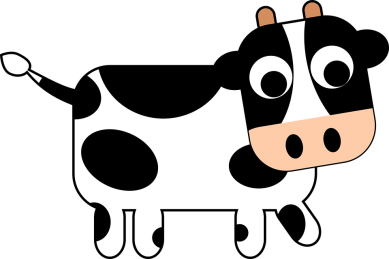 ..